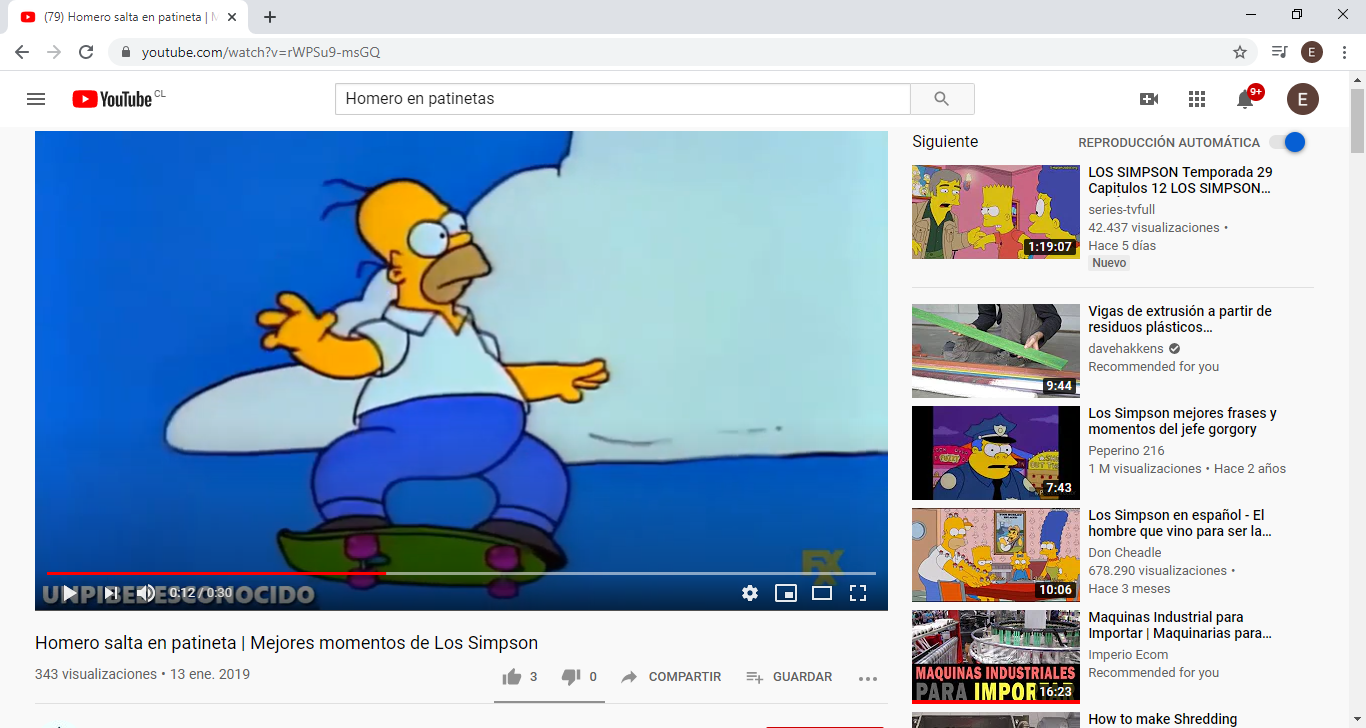 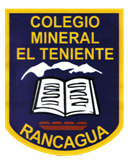 A esto hay que 
Ponerle Potencia
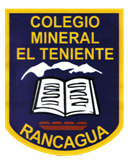 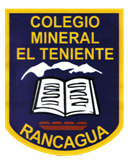 ¿Qué es una potencia?
a
axaxa…an
=
n
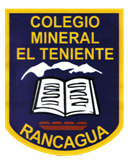 Propiedades de la multiplicación de potencia
Multiplicación de potencia de igual base
anx am
=
(a)n+m
Ejemplo
(a)3+5
a3x a5
=
=
a8
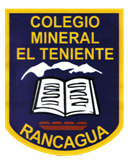 Elevación de potencia a potencia
(a)nm
=
(an)m
Ejemplo
(a5)3
(a)5x3
a15
=
=
=
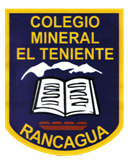 Multiplicación de potencias de igual exponente
anX bn
=
(aX b)n
Ejemplo
=
(6)3
=
33X23
(2X3)3
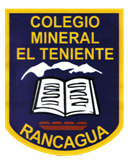 Potencia de un  producto
anX bn
(aX b)n
=
Ejemplo
=
23X33
(6)3
(2X3)3
=